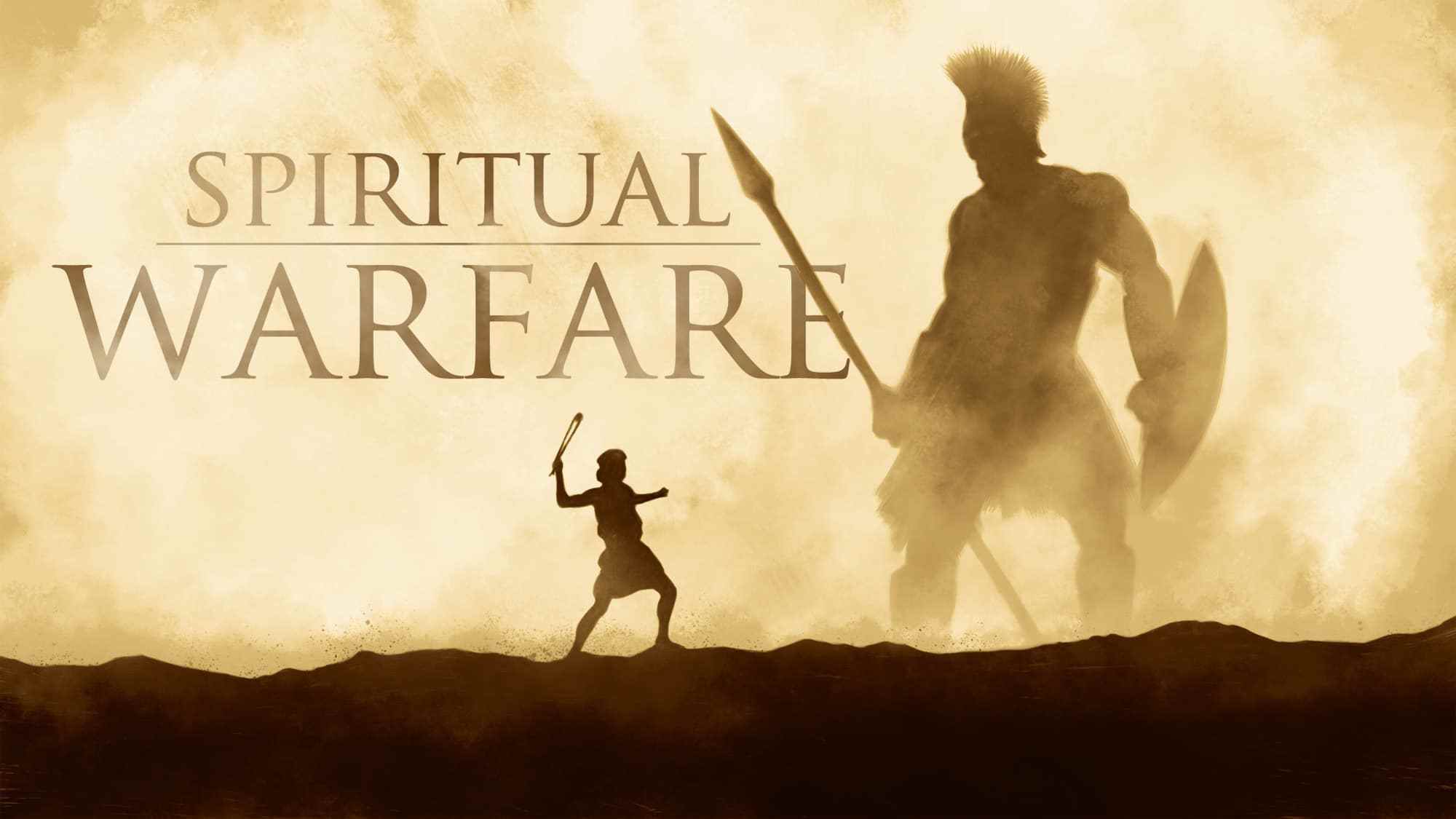 屬靈爭戰(I):看不見的戰爭The Invisible War
弗Eph 6:10-20
物質與靈性世界共存Material & spiritual worlds are co-existed
靈性世界主導一切   The Spiritual world dominates
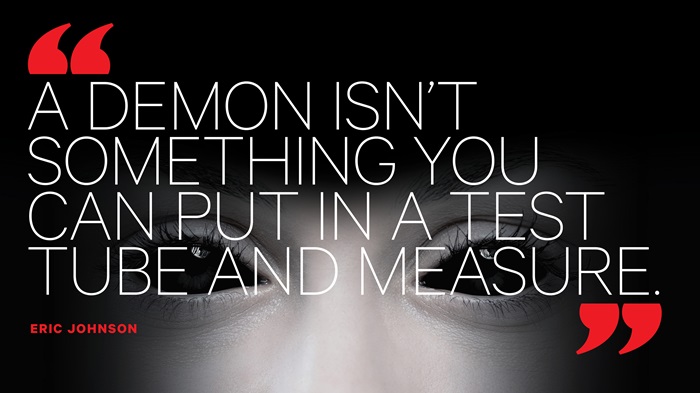 認識靈性世界Understand the Spiritual World
了解屬靈爭戰Be Aware of Spiritual Warfare
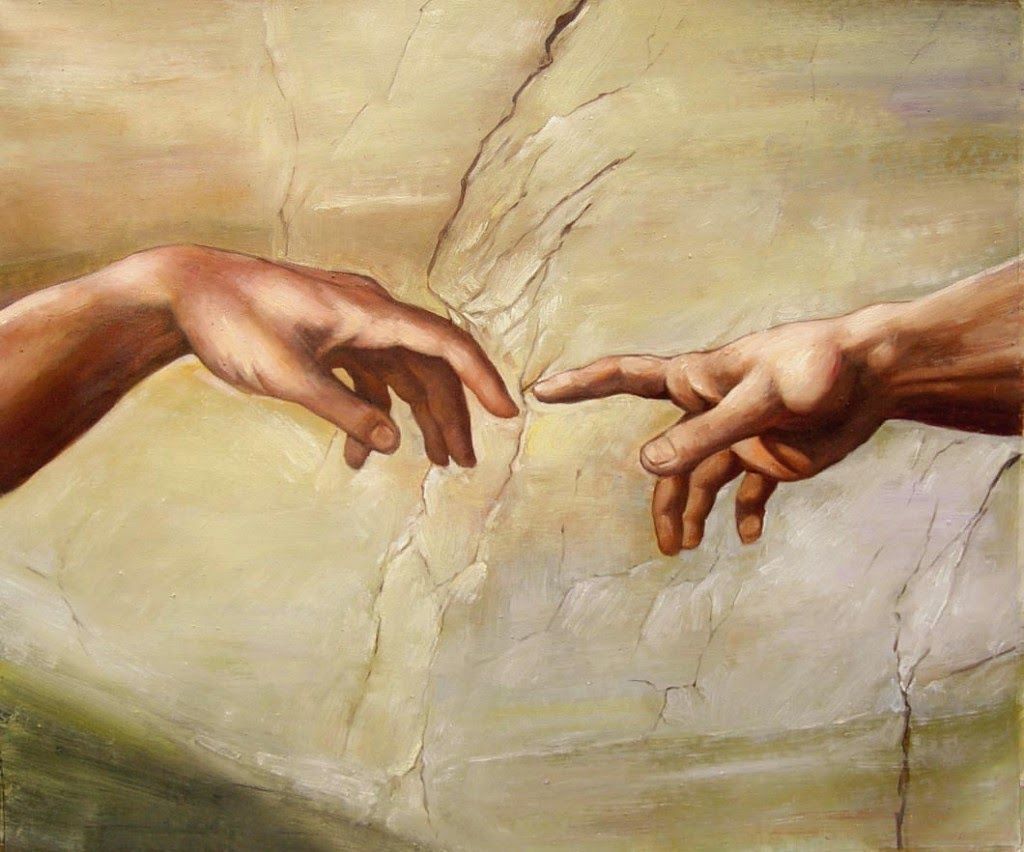 上帝乃是個靈         God is a Spirit
撒旦反叛上帝
Satan rebels against God
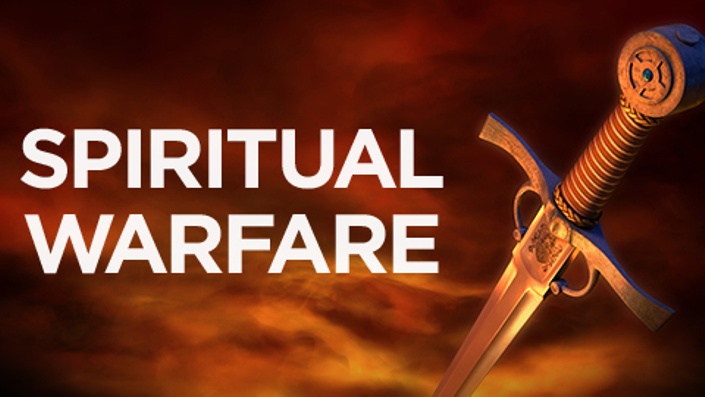 四個啟示Four Biblical Revelations
#1 撒旦在上帝權柄之下         Satan is under the sovereignty of God
#2 基督已經勝過撒旦           Christ has already achieved the victory over Satan
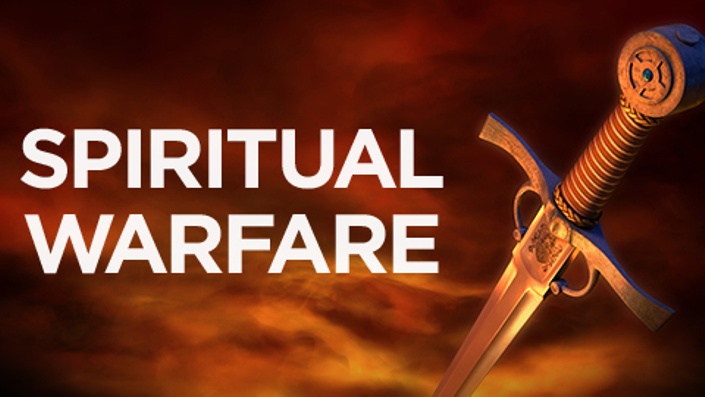 四個啟示Four Biblical Revelations
#3 撒旦依然垂死掙扎                             Satan is still active in deceiving the world
#4 人類唯有靠神得勝                        Humans can only overcome through the empowering of God
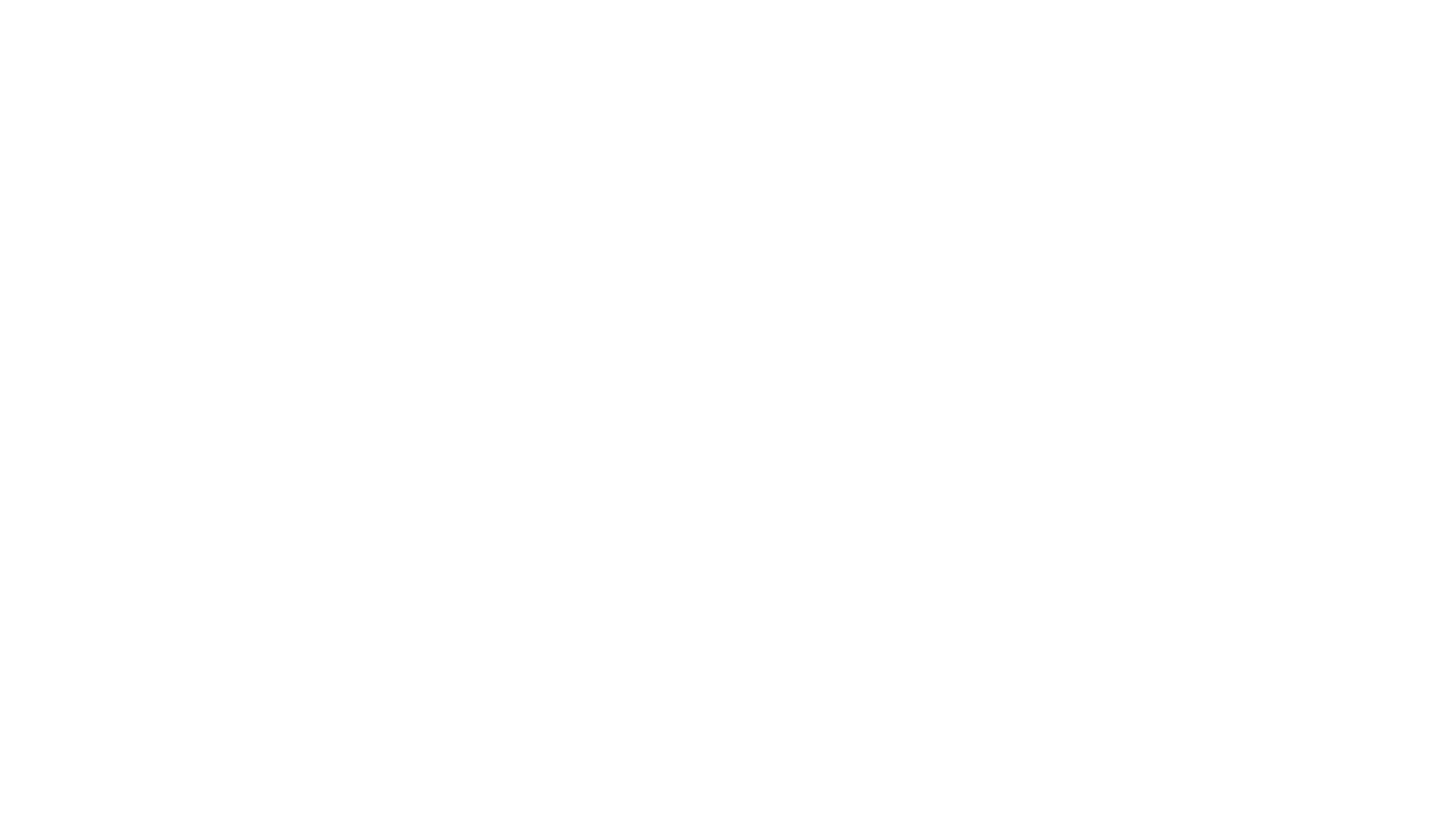 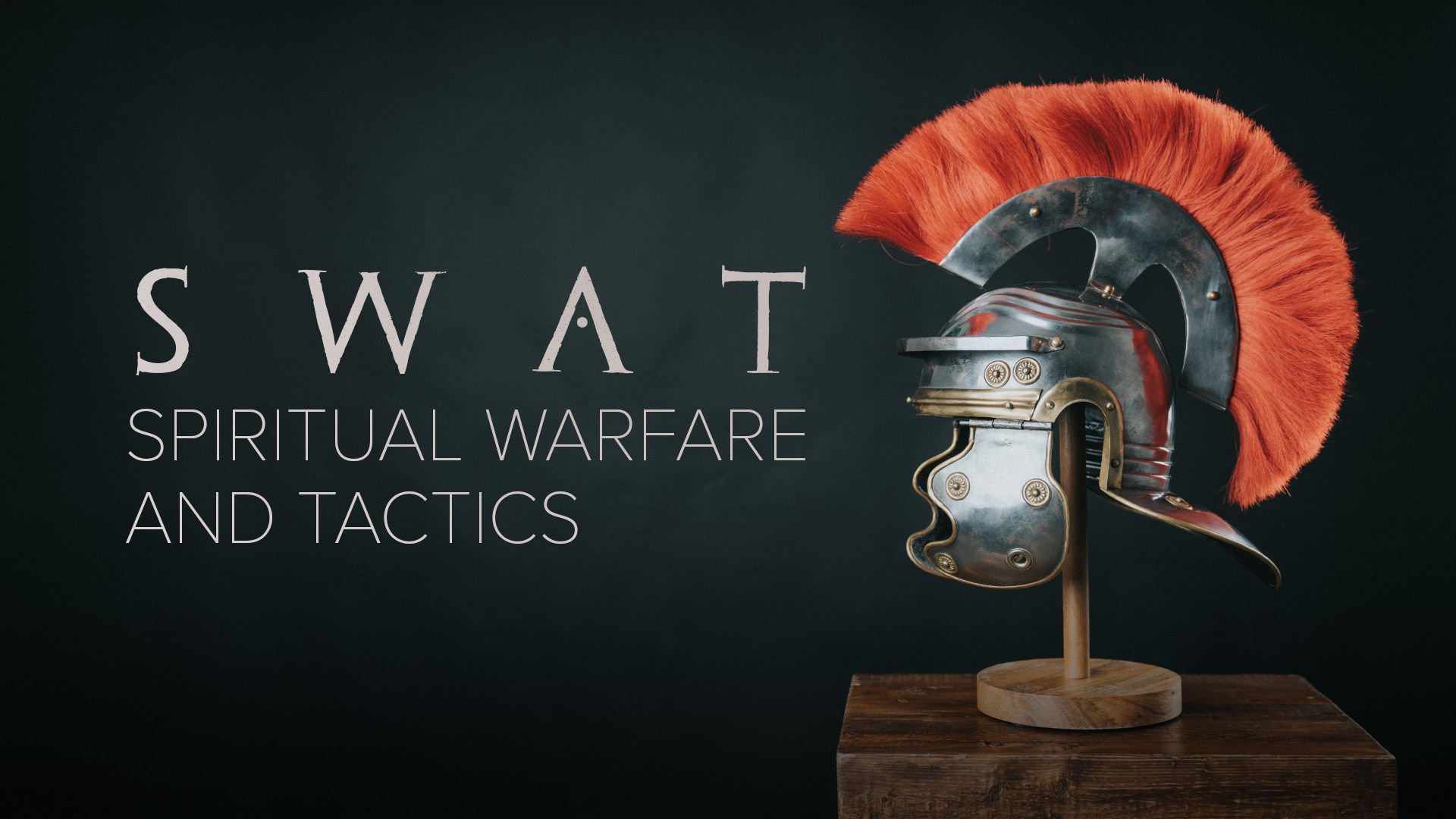 預備屬靈得勝Get Ready to Overcome
認清敵人
Recognize your enemies
識破圈套
Recognize their tricks
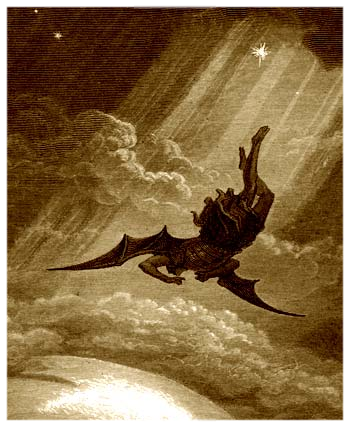 撒旦統治的三種手段Satan’s Three Means
世界的思想體系
The ideological system of this world
個人的思維習慣
The personal habits formed in this life
邪靈的特別引誘
The deceiving of evil spirits
預備屬靈得勝!Be Ready for Spiritual Warfare!